Дискуссионные вопросы состава и структуры финансовой системы РФ
Выполнила  Гасымова С.Д.  Группа фк-12-1
1. Исторические аспекты развития финансов
Финансы (фр. finance от лат. financia - доход, платеж) возникли в условиях регулярного товарно-денежного обращения в связи с развитием государства и его потребностей в ресурсах. 
    Одни авторы утверждают, что термин «финансы» возник в ХIII - XV вв. в торговых городах Италии    
     Другие авторы утверждают, что это понятие было введено французским ученым Ж. Боденом, который в 1755 г. издал работу «Шесть книг о республике». Этот термин в России стал применяться с XVIII в. и его трактовка была такова: «Финансы - это все то, что касается прихода, расхода государства» (В. И. Даль).
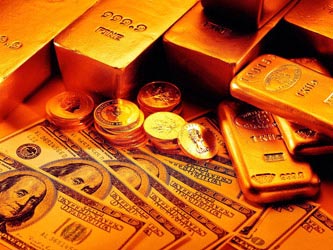 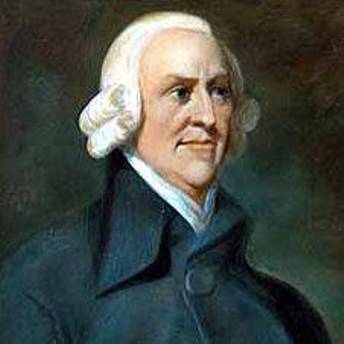 В мировой практике выделяются две теории возникновения финансов: классическая и неоклассическая.
 Классическая теория подразумевает господство государства над финансами  (А. Смит).
Неоклассики представляют другое видение финансовой системы. Они полностью отходят от господства государства во всех сферах, в том числе выделяют финансы как независимую категорию.
А. Смит
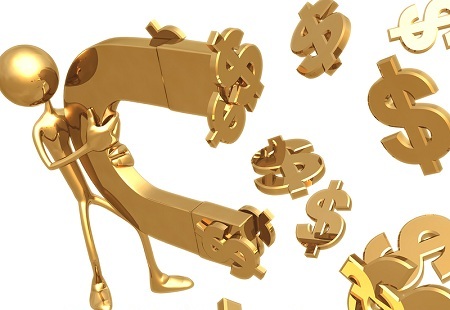 Длинный список европейских ученых, занимавшихся проблемами финансов, возглавлял Ф.Аквинский (1225-1247 гг.). Он впервые сделал попытку обосновать право контроля на сбор налогов с подданных.
    Первым русским автором сочинения в области финансов был Иван Семенович Пересветов. Он выступал за увеличение доходов казны с целью усиления военной мощи государства, за централизацию ресурсов государства и сокращение расходов на систему наместничества, за отмену института мытарей.
    Наиболее крупным теоретиком финансов начала XVIII в. был Иван Тихонович Посошков. Основная его работа «Книга о скудости и богатстве».
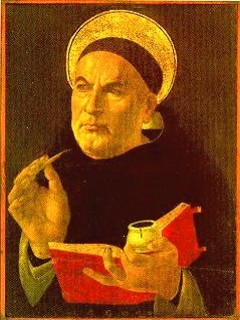 Ф.Аквинский
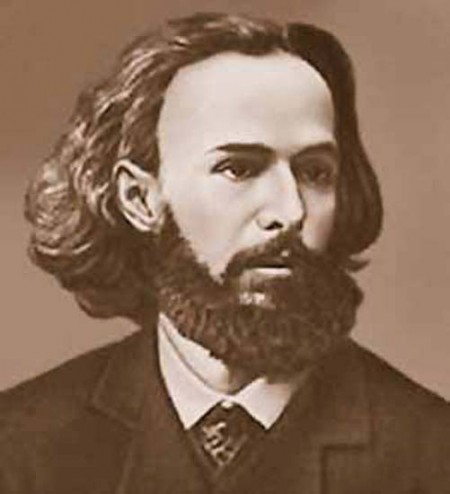 Иван Тихонович Посошков
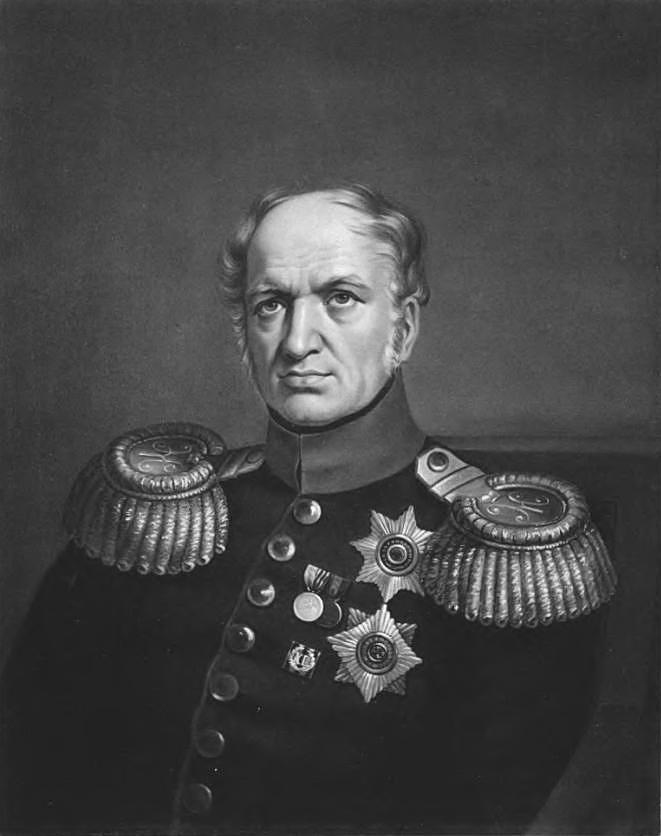 Крах финансовой системы в России начался с приходом Е. Ф. Канкрина. Под его руководством в 1839-1843 гг. была проведена реформа.
Александра II
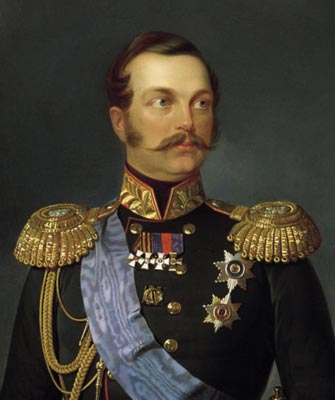 Е. Ф. Канкрин
Во времена правления Александра II обозначились сдвиги в социально-экономическом развитии страны. Промышленность и торговля приобрели важное значение, поскольку обеспечивали наполняемость государственного бюджета.
В 60-е гг. XIX в. буржуазные финансовые реформы были непоследовательны.
    С 80-90-х гг. XIX в. до 1917г.в. созданная финансовой реформой система сохранялась с некоторыми изменениями характеризуется более мощным развитием производственных сил.
     В 1930-31 гг. в СССР была проведена экономическая реформа, в результате которой произошло значительное сокращение количества налогов.
     К 60-м годам XX в. страна по уровню производительности промышленности становится одним из крупнейших индустриальных государств мира.
     В 1965 г. была проведена новая реформа, которая установила новую систему распределения и использования прибыли.
     В XX в. возросло значение прямых налогов. 
     В 1970-90 гг. увеличилось значение косвенных налогов за счет акцизов и НДС.
Финансы обособляются от общей совокупности денежных отношений лишь в случае возникновения определенных исторических предпосылок:
1) В результате первых буржуазных революций была существенно ограничена власть монархов. 
2) Формирование и использование бюджета стало носить регулярный характер. 
3) Налоги стали взиматься преимущественно в денежной форме.
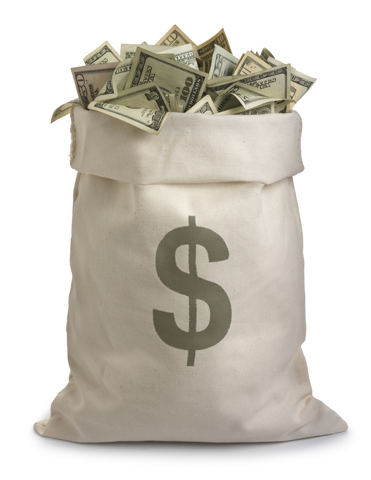 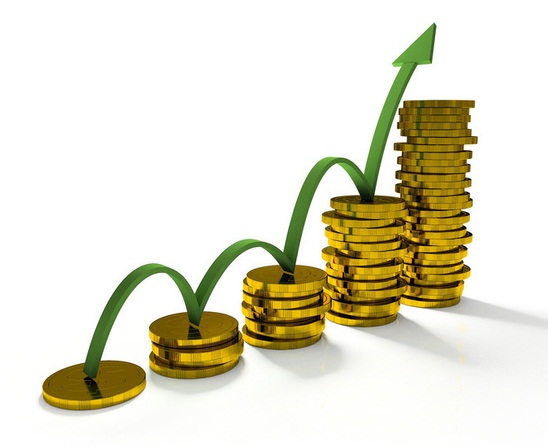 2. Финансовая система РФ
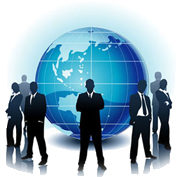 Как показало проведенное исследование, среди специалистов нет единства в понимании сущности "финансов", так и различны мнения по поводу сущности "финансовой системы" и ее составных элементов.
 Более важным предметом дискуссии относительно понимания финансовой системы является состав сфер и звеньев финансовых отношений. 
Финансы субъектов хозяйствования (финансы коммерческих организаций; финансы некоммерческих организаций; финансы индивидуальных предпринимателей).
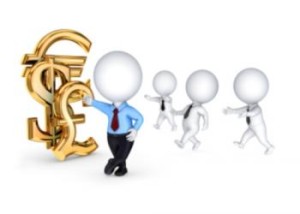 Одним из дискуссионных вопросов является выделение страхования как самостоятельной сферы финансовой системы. Например, такие авторы как Галицкая С.В., Вавилов Ю.Я., Родионова В.М. выделили три сферы финансовой системы: 
Финансы экономических (хозяйствующих) субъектов;
Страхование;
Государственные и муниципальные финансы.
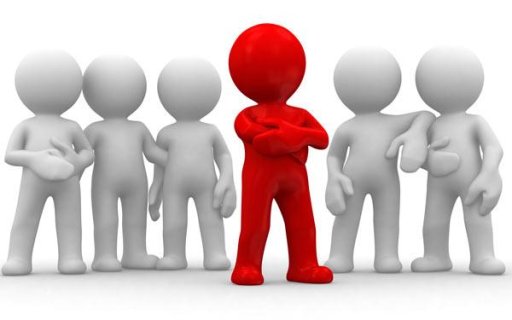 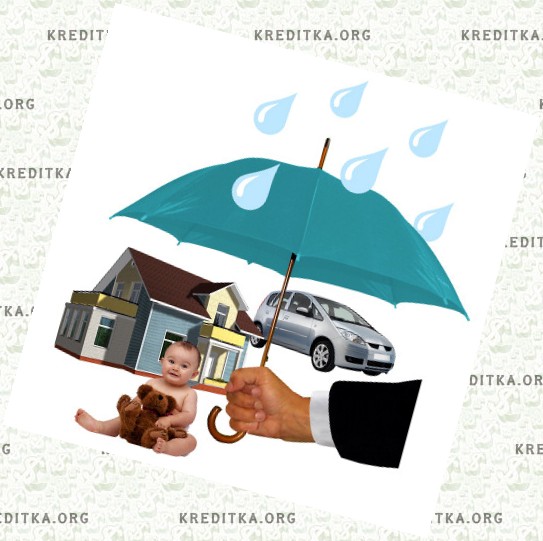 Автор Вавилов Ю.Я. в сфере страхования выделяет два звена: 
1. Некоммерческое (государственное страхование);
2.  Коммерческое страхование.
В сфере финансов экономических (хозяйствующих) субъектов четыре звена:
1.  Финансы коммерческих организаций;
2.  Финансы некоммерческих организаций; 
3.  Финансы индивидуальных предпринимателей;
4.  Финансы домохозяйств.
В сфере государственных и муниципальных финансов три звена:
1.	Федеральные финансы;
2.  Финансы Субъектов Федерации;
3.  Местные финансы.
Ковалёва А.М. выделяет две сферы с финансовой системе РФ:
–  Общегосударственные финансы; 
–  Финансы хозяйствующих субъектов. 
В сфере финансов экономических (хозяйствующих) субъектов выделяет шесть звеньев:
1.	 Государственных;
2.  Муниципальных;
3.  Частных;
4.  Акционерных;
5.  Арендных;
6.  Общественных.
В сфере общегосударственных финансов Ковалева А.М. выделяет четыре звена:
1.	Государственный бюджет;
2.  Внебюджетные фонды;
3.  Государственный кредит;
4.  Фонды страхования.
В данном исследовании наиболее актуальной представляется модель финансовой системы, предложенная авторами М.В. Романовским и О.В. Врублевской.
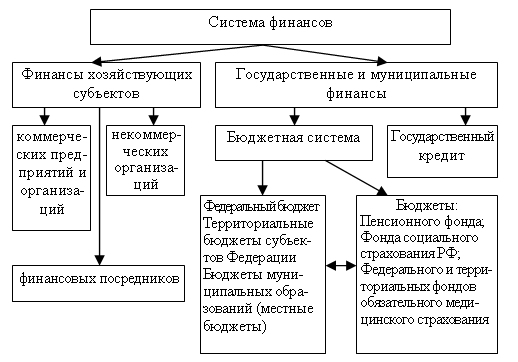 В целом финансовая система России состоит из двух укрупненных подсистем: 1) государственных и муниципальных финансов; 2) финансов хозяйствующих субъектов.
3. Проблемы и пути развития финансовой системы РФ
Можно отметить среди проблем финансовой системы РФ предкризисную формулу государственного регулирования финансового сектора: 
отсутствием идеологии ребалансирования экономики; 
мягкой денежной политикой; 
суженной практикой рефинансирования банков через Банк России; 
приверженностью к закрепленному курсу рубля; 
отсутствием активного противодействия государства немонетарной инфляции; 
эксцессивному ссудному проценту; 
ростом фискальной нагрузки и др.